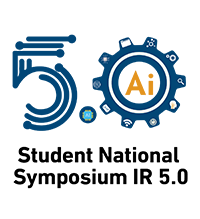 abstract Presentation(Duration: Maximum 10 minutes)(Limit the number of slides to no more than ten [10]) - use this template -
{ Introduce yourself and the title of your paper. }
PAPER TITLE
Authors
Institution and/or Address
Introduction
Introduce your topic & paper title.
 Be as brief as possible.
 Use only relevant data.
 Use short but meaningful points.
 Explain every point briefly.
Problems, Theories & Idea
State the problem you’re addressing & the scientific theories associated 
A picture or diagram if required.
 Use only relevant data.
 Use short but meaningful points.
 Explain every point briefly.
Methods / Implementation Plan / Expected Result
Brief the methods/ plans you are going to adopt for the completion of your research paper and you can also present the expected result
THANK YOU
Just mention ‘THANK YOU’ on this slide.
Include ‘QUESTIONS?’ If you want.
Questions?